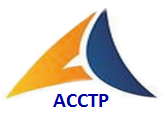 Association for technical regulation 
“ASSTR”
CONFORMITY ASSESSMENT
 Liubov Bondar

President, Association for technical regulation “ASSTR”
March 12, 2019
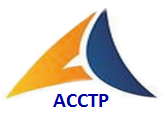 About the Association
Association for technical regulation "ASSTR" since 2010 unites accredited in the national system of accreditation bodies for conformity assessment, conducting examination and testing of products, certification of products, services, personnel, management systems. 
 
The Association carries out in particular:
research and expert analysis in the field of technical regulation, accreditation, standardization and conformity assessment
examination of drafts of legislation and regulatory legal acts of the Eurasian Economic Union and the Russian Federation in the field of technical regulation, accreditation, standardization and conformity assessment
development and examination of draft documents on standardization, including
     the number of interstate and national standards for various
     objects of standardization
voluntary certification of personnel.
Certification of the personell
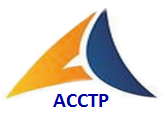 In 2014, the Association for technical regulation "ASSTR" created a Personnel Certification Body, which passed the accreditation procedure in the National accreditation system, including compliance with GOST ISO/IEC 17024 "conformity Assessment. General requirements for bodies conducting personnel certification" (accreditation Certificate no. RA.RU.180001).
​ 
The Certification Body carries out the certification of the personnel performing activity in the following areas:
- Conformity assessment of products, including the requirements of national technical regulations and technical regulations of the Eurasian Economic Union
- Conformity assessment of services
- Conformity assessment of production processes and management systems;
- Standardization, Metrology and labor protection.

The Personnel Certification Body of the Association for technical regulation "ASSTR" is a member of the International Association for Personnel Certification — IPC, which unites the world's leading personnel certification bodies that operate within the framework of multilateral agreements on mutual recognition, based on the requirements of the international standard ISO/IEC 17024 "Conformity Assessment. General requirements for bodies conducting certification of personnel".
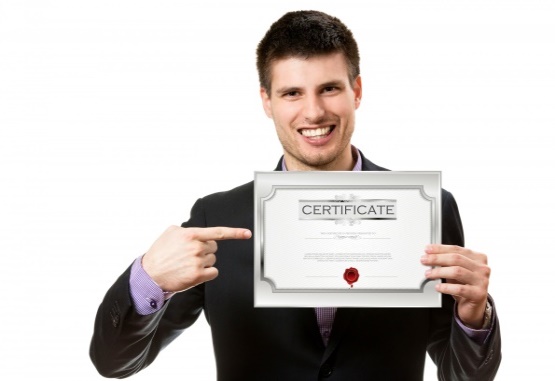 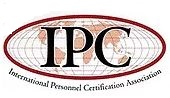 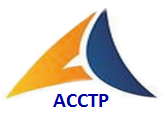 STANDARDIZATION
Association for technical regulation "ASSTR" is a member of the technical committees for standardization:
- TC 076 " Management Systems”;
- TC 079 " Conformity Assessment”;
- TC 382 " Professional training and certification of personnel”;
  TC 427 " Attractions and other devices for entertainment”;
   TC 702 " Russian Quality System. Food and Beverages".
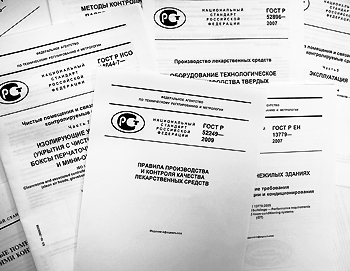 Voluntary certification system “Russian Quality”
In 2015 in the Unified register of registered systems of voluntary certification for № ROSS RU.И1399.04ИБЮ0 was a System of voluntary certification of products, works (services) and management system of "RUSSIAN QUALITY".

The organization  created the System of voluntary certification of products, works (services) and management system of "RUSSIAN QUALITY" is the Association on technical regulation "ASSTR".
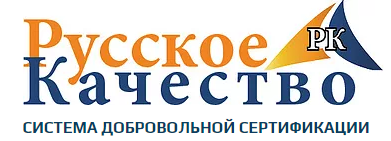 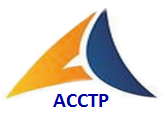 Priorities of the Working group "Conformity Assessment" of the Council for technical regulation and standardization for the digital economy
To form the composition of the working group "Conformity Assessment", based on the parity of participants from the Federal Executive authorities, product manufacturers, conformity assessment bodies;

 Define the functions and powers of the “Conformity Assessment” Working group;

Determine the activities of the working group "Conformity Assessment”;

 To develop and approve a "Road map" for the development of technical regulation systems of the Russian Federation and the Federal Republic of Germany in order to make  the economic spaces of the EU and the EAEU closer.
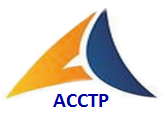 Development of technical regulation systems of the Russian Federation and the Federal Republic of Germany in order to make  the economic spaces of the EU and the EAEU closer
Priorities directions for th Working Group
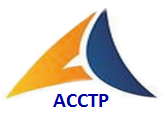 Development of technical regulation systems of the Russian Federation and the Federal Republic of Germany in order to make  the economic spaces of the EU and the EAEU closer
Priorities directions for th Working Group
Development of technical regulation systems of the Russian Federation and the Federal Republic of Germany in order to make  the economic spaces of the EU and the EAEU closer
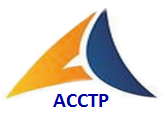 Priorities directions for th Working Group
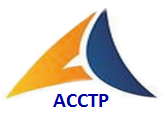 Ассоциация по техническому регулированию «АССТР»
THANK YOU FOR YOUR ATTENTION!
www.techregulation.ru